OIKONOMIKEΣ ΕΞΕΛΙΞΕΙΣ:ΟΙ ΑΠΑΡΧΕΣ ΤΗΣ ΒΙΟΜΗΧΑΝΙΚΗΣ ΕΠΑΝΑΣΤΑΣΗΣ, ΟΙΟΙΚΟΝΟΜΙΚΕΣ ΘΕΩΡΙΕΣ
Το Τριγωνικό εμπόριο
http://www.nationalarchives.gov.uk/pathways/blackhistory/africa_caribbean/docs/trade_routes.htm
Πίνακας εξέλιξης ευρωπαϊκού πληθυσμού (σε εκατ.):
Ο πληθυσμός της Ευρώπης και της Αγγλίας(Μεσαιωνική και νεότερη Ιστορία, Β΄Γυμνασίου, σ. 127 και Βιβλίο Ιστορίας Β΄Λυκείου, σ. 169)
Βιοτεχνική επεξεργασία λιναριού, Ιρλανδία
Α history of Western Society since 1300, Boston. New York, 2008, σ. 634
Πίνακας του D. C. Gerritz(1594-1637): H ανάπαυλα του υφαντουργού
Α history of Western Society since 1300, Boston. New York, 2008, σ.629
ΜΗΧΑΝΙΚΗ ΑΝΕΜΗ «ΚΛΩΣΤΡΙΑ ΤΖΕΝΗ», 1764
Α history of Western Society since 1300, Boston. New York, 2008, σ. 720
Τέλη 18ου αι.
α) 1764. “Η κλώστρια Τζένη” του Τζέιμς Χαργκρέιβς στην Αγγλία.
β) 1779. Η μηχανή του Κρόμπτον
γ) 1785. Ο μηχανοκίνητος αργαλειός του Καρτράϊτ.
Το 1764, η “κλώστρια Τζένη” παράγει όσο 80 χειροκίνητα αδράχτια, δεν έχει όμως τόσο καλό αποτέλεσμα. Συνεχείς ωστόσο  βελτιώσεις οδηγούν σε μηχανοκίνητες μηχανές που στα τέλη του 18ου αι. παράγουν τέλεια επεξεργασμένες κλωστές που μπορούν να παράγουν 300 φορές περισσότερη ποσότητα από τον χειροκίνητο αργαλειό.
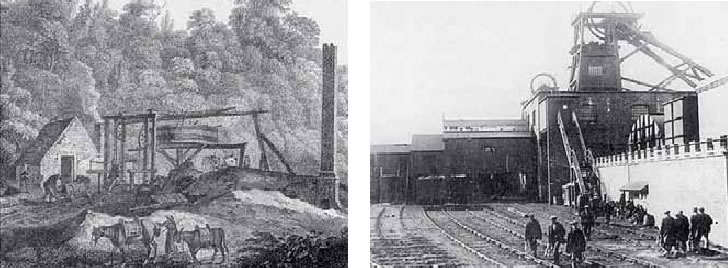 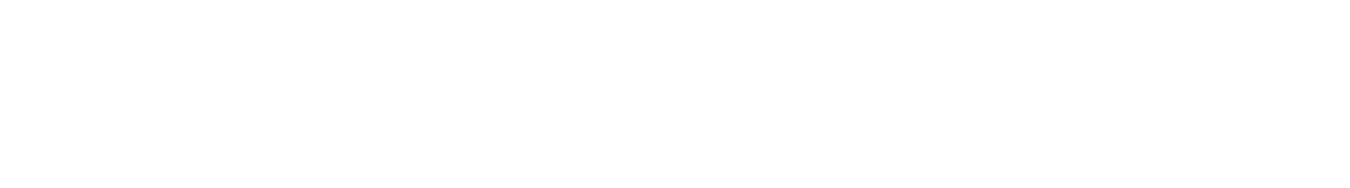 Aνθρακωρυχεία-1800 (αριστερά)- 1910 (δεξιά) 
Νεότερη και Σύγχρονη Ιστορία, Γ΄Γυμνασίου, σ. 41
Γαλλικό ναυπηγείο γύρω στο 1770. Κατασκευή εμπορικού πλοίου.
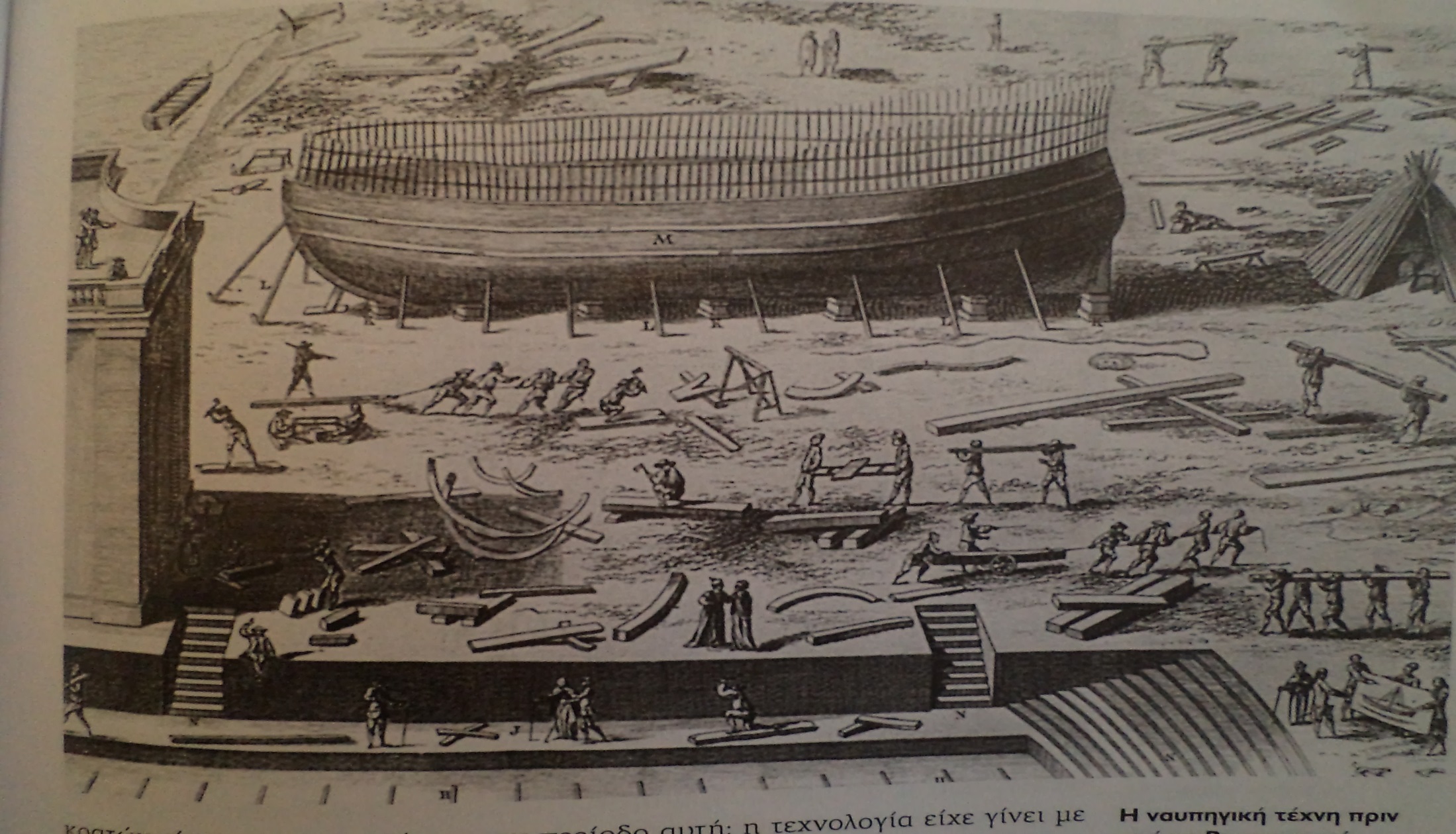 Σκουλάτου, Δημακοπούλου, Κόνδη, Ιστορία νεότερη και σύγχρονη.1789-1909, Α΄, σ. 147
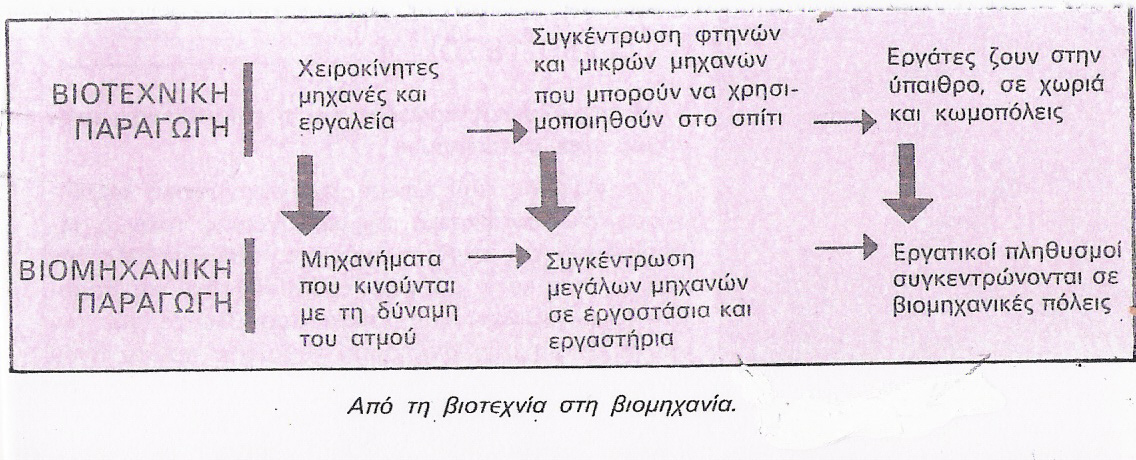 Α΄ Φάση βιομηχανικής επανάστασης:
 1750 – 1870:      
 
Πηγές ενέργειας: άνθρακας => διάνοιξη ανθρακωρυχείων 
 
Τομείς: κλωστοϋφαντουργία, μεταλλουργία (χάλυβας )

Μεταφορικά μέσα (θαλάσσια και χερσαία): 
 σιδηρόδρομος 
 ατμόπλοιο 
διάνοιξη διωρύγων (Σουέζ 1869 και Παναμά 1914), 
νέο ανθεκτικότερο οδικό δίκτυο.
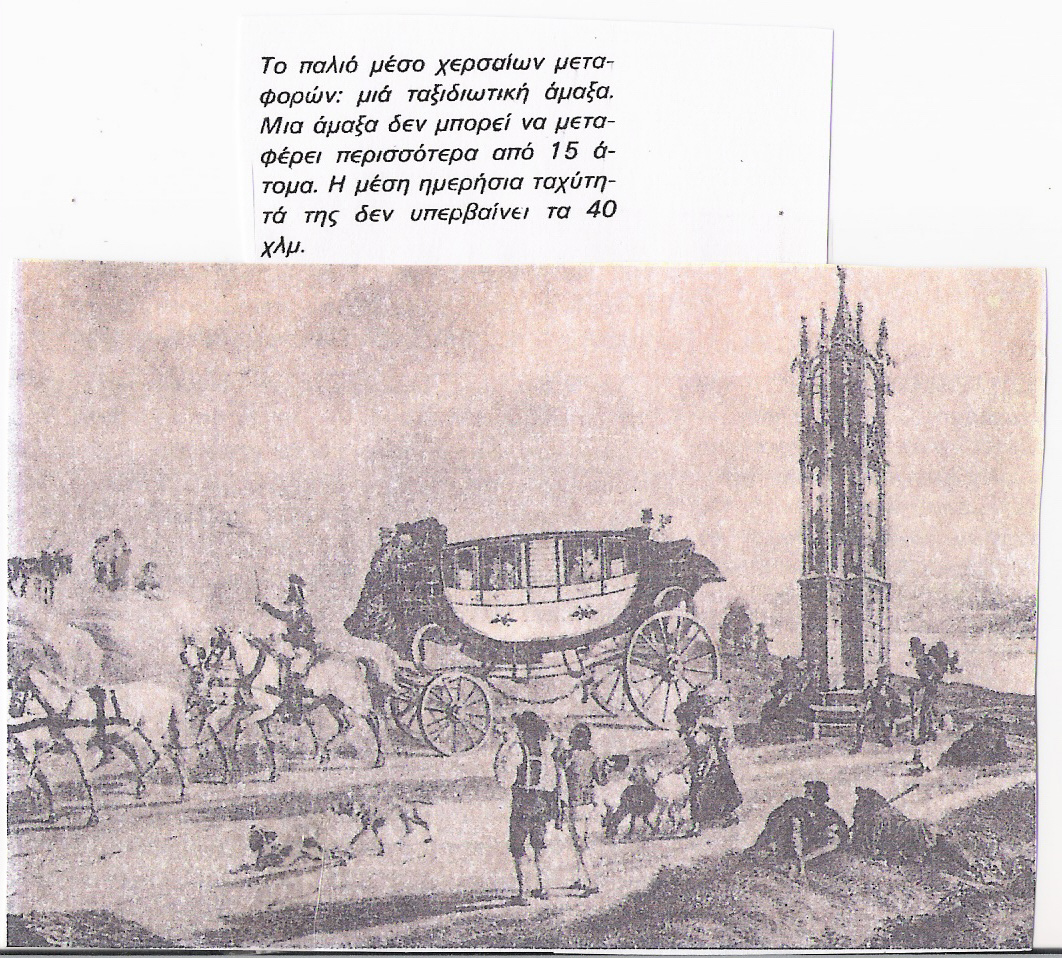 Σκουλάτου, Δημακοπούλου, Κόνδη, Ιστορία νεότερη και σύγχρονη. 1789-1909, Α΄, σ. 149
Oρισμός της βιομηχανικής επανάστασης:

Μια αργόσυρτη, πολύχρονη και άνιση διαδικασία 
που η παραγωγή μετατοπίζεται από τα απλά 
χειροκίνητα εργαλεία σε πολύπλοκες μηχανές.
Ξεκινώντας στα μέσα του 18ου αιώνα στην Αγγλία, 
εξαπλώνεται το 19ο αιώνα και αλλού για να γίνει παγκόσμιο φαινόμενο